Introduction to MS Dynamics NAV XX. (Combined Shipments)
Ing.J.Skorkovský,CSc. 
MASARYK UNIVERSITY BRNO, Czech Republic 
Faculty of economics and business administration 
Department of corporate economy
Combined Shipments
Combined Shipments – less documents, lower costs,  better control over partial shipments
 
If you want to invoice more than one shipment at a time, you can use the  combined shipments feature.
 
Before you can create a combined shipment, more than one sales shipment for the same customer in the same currency must be posted.

This batch job can be used when you have sales orders that have been shipped but not yet invoiced. The batch job gathers all the not invoiced shipments into one invoice or multiple invoices.
Task 1
Create two Sales orders and post only Shipment.
See and mark numbers of posted documents
Setup Customer Card (see below)
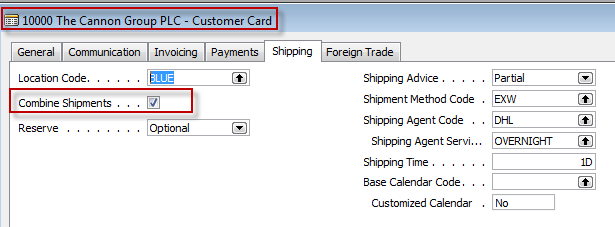 Create Two Sales orders – 1st one
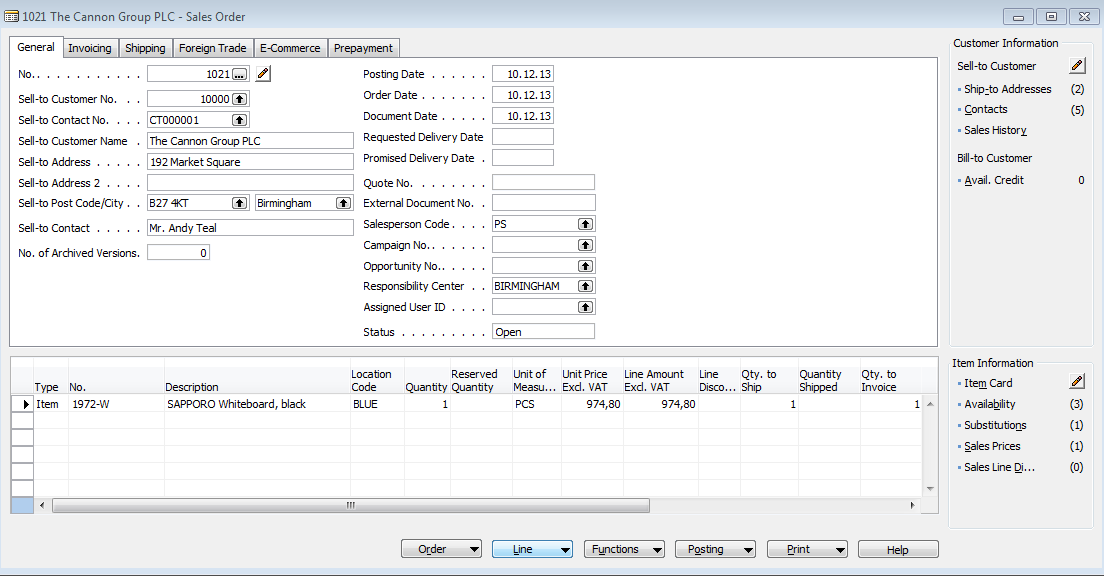 Create Two Sales orders – 1st one after shipment post
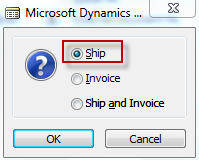 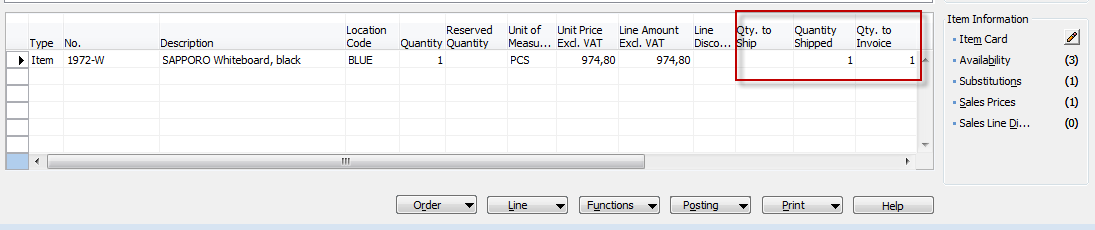 SO line only
Create Two Sales orders – 2nd one
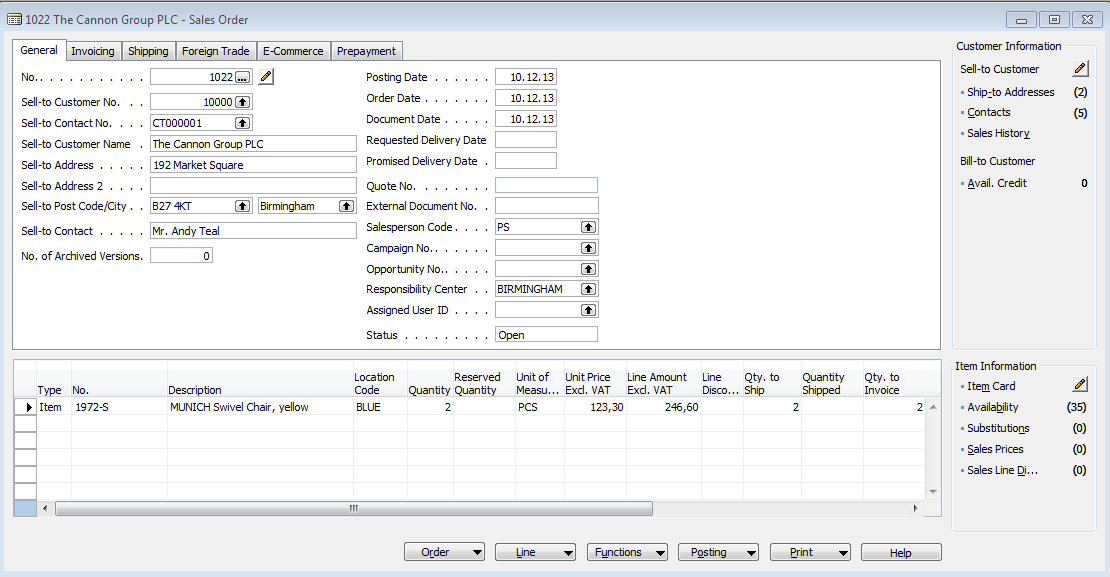 Create Two Sales orders – 2nd one after shipment post
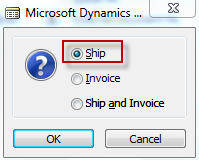 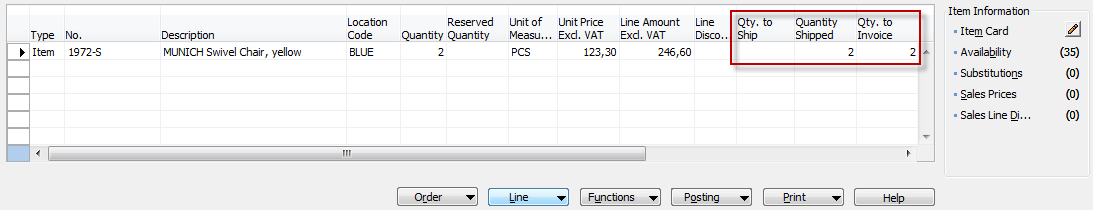 SO line only
Shipment documents
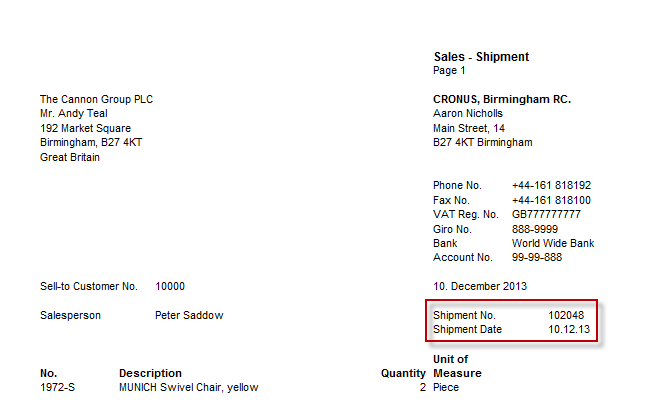 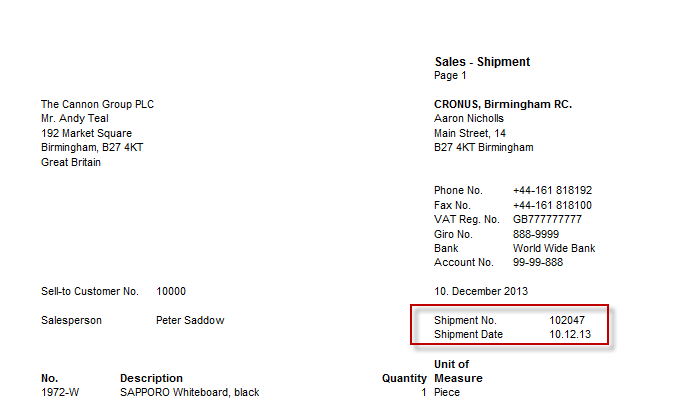 Combined Shipment creation
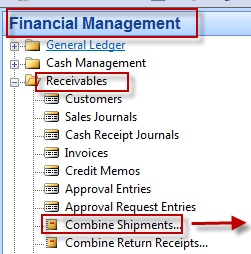 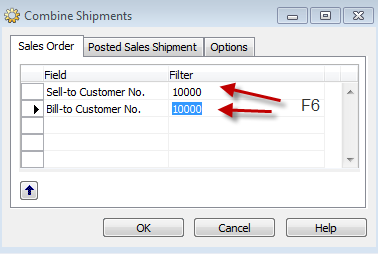 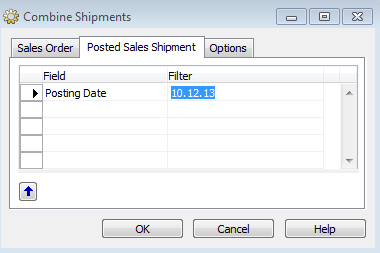 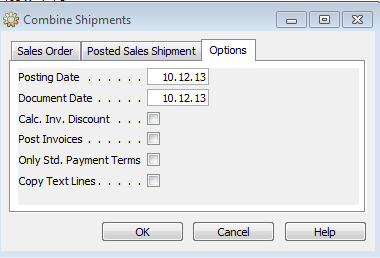 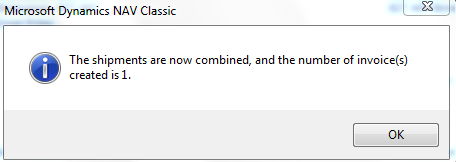 See next slide
Created Combined Shipment
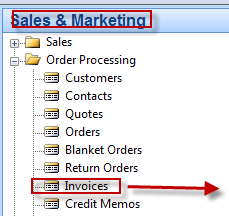 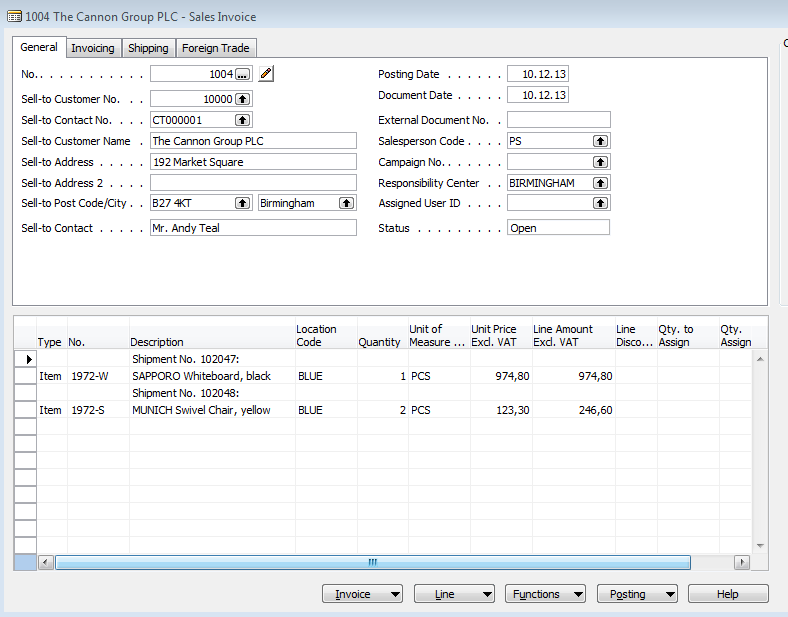 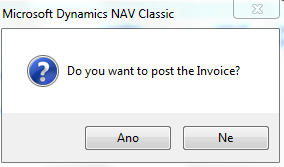 Posted Combined Shipment
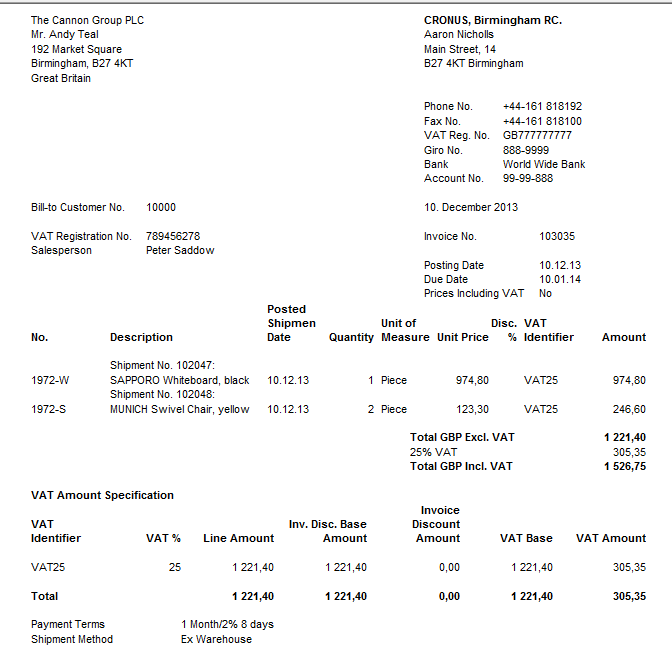 Přihlásit se































 Používáte-li nástroj pro čtení obrazovky, vypněte Dynamické vyhledávání Google kliknutím sem. 


















Internet

Obrázky

Videa

Zprávy

Nákupy
Více









Vyhledávací nástroje
Bezpečné vyhledávání


















































































































































































































 


















Výsledky hledání


































































































































































































































































































































































































































































































































































































































































































































































































































































































































































































































I

































































































































































































































































































































































































































































































































































































































































































































































































































































































































































































































































































































































































  

 

 























RemixYourHealth Workout Series: The Show Stopper | RemixYourHealth


remixyourhealth.com-940 × 400-Vyhledávání pomocí obrázku
So two weeks ago I introduced you to the ridiculousness that was “The Shredder” workout. Did you try it? How'd it go? If you made it to the end of the ...


Navštívit stránku Zobrazit obrázek 

 

 



Související obrázky:

Zobrazit další
Na obrázky se mohou vztahovat autorská práva.-Odeslat zpětnou vazbu
















Not Dead Yet Radio | Podcast featuring Tommy Bateman & Alex Corolla


www.notdeadyetradio.com-447 × 280-Vyhledávání pomocí obrázku
Tommy starts the show off in an unusual fashion. He announces the show is ending. The time he puts in isn't worth the “rewards” he's getting.


Navštívit stránku Zobrazit obrázek 

 

 



Související obrázky:


Zobrazit další
Na obrázky se mohou vztahovat autorská práva.-Odeslat zpětnou vazbu
















G4 Cancels 'Attack of the Show,' 'X-Play' - Hollywood Reporter


www.hollywoodreporter.com-565 × 318-Vyhledávání pomocí obrázku
Attack of the Show Logo (2) - H 2012


Navštívit stránku Zobrazit obrázek 

 

 



Související obrázky:

Zobrazit další
Na obrázky se mohou vztahovat autorská práva.-Odeslat zpětnou vazbu
End of the section XX.
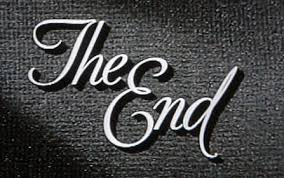